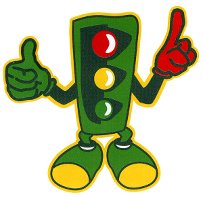 «Стоп машина! Тише ход! На дороге   пешеход!»            Развитие художественных умений            (аппликация 2 младшая группа) Цель: Учить путём аппликации создавать изображение светофора;понимать значение зелёного и красного  сигнала светофора.
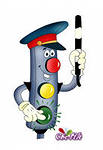 Презентацию составила:
Резник Ирина Викторовна, воспитатель 1  категории
.
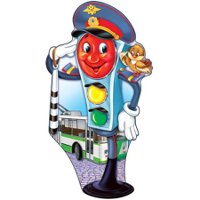 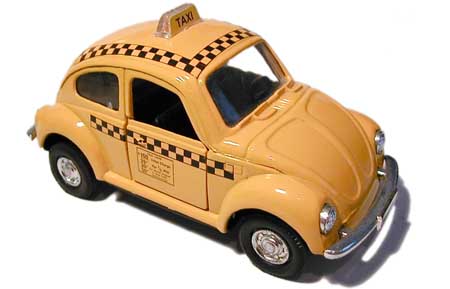 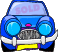 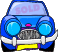 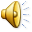 Если свет зажёгся красный,значит двигаться опасно.
Желтый свет-предупрежденье: «Жди сигнала для движенья»
Свет зелёный говорит: «Проходите, путь  открыт!»
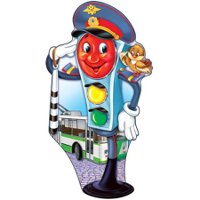 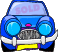 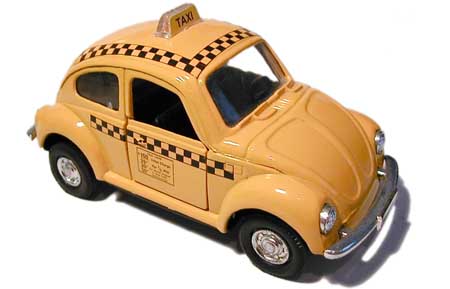 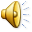